Partner
logo
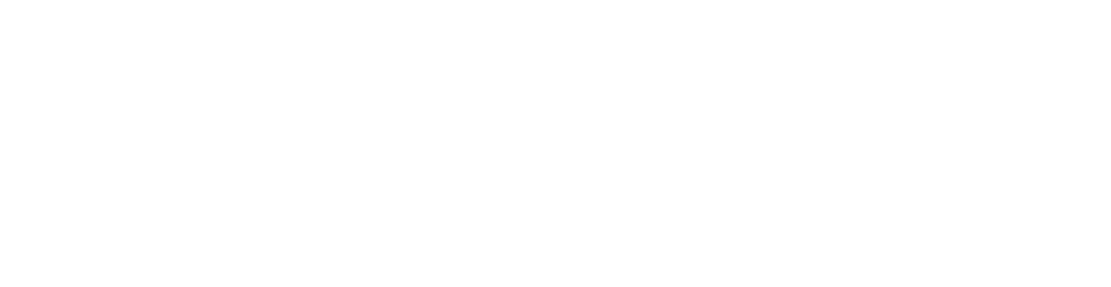 Partner’s name
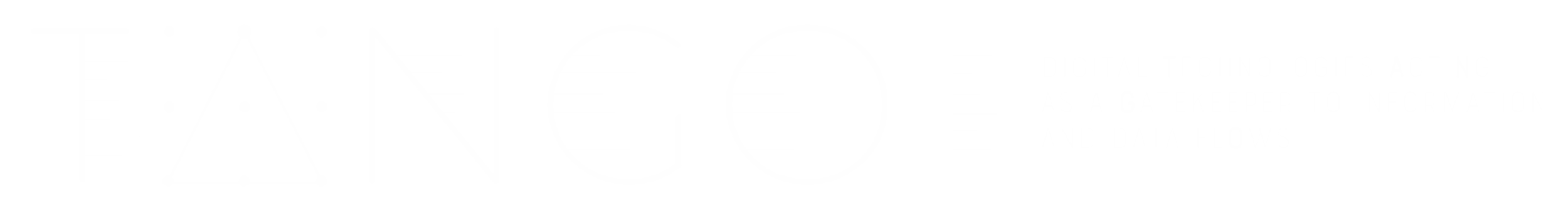 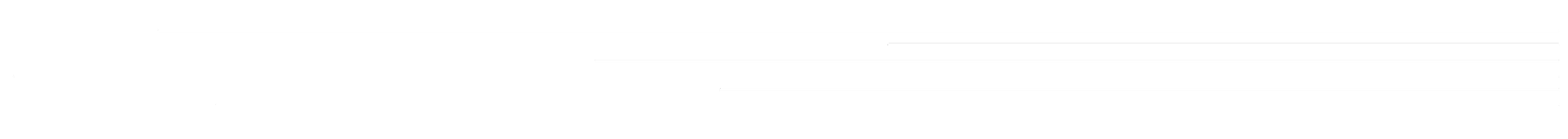 Place
Day/month/year
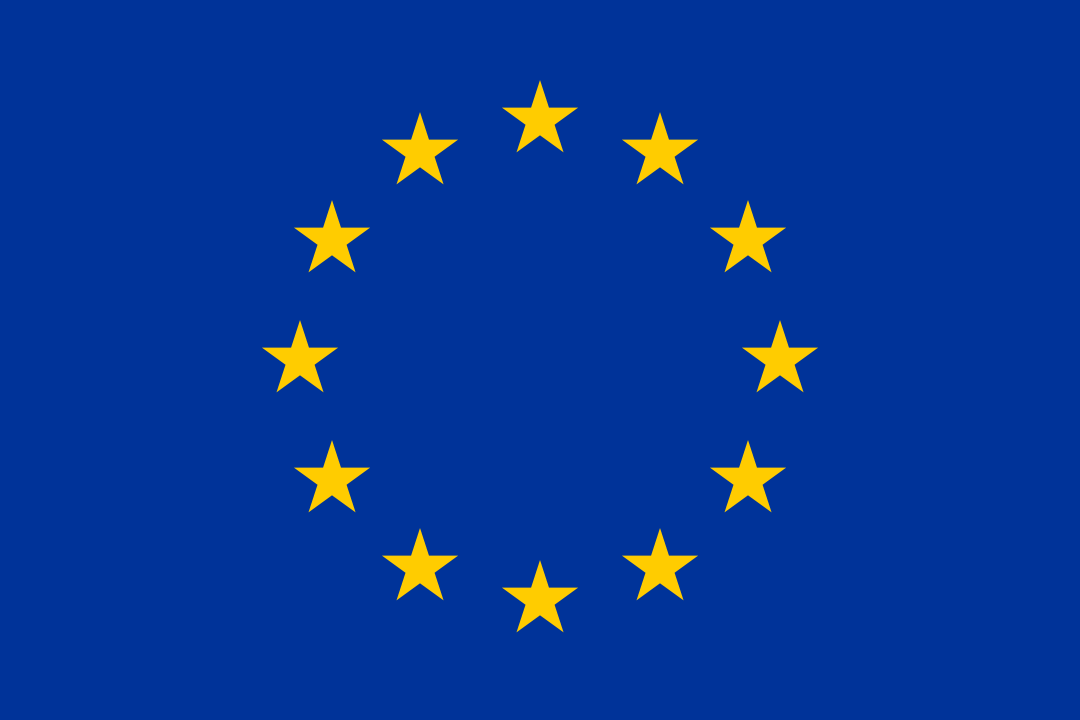 This project has received funding from the European Union’s Horizon Europe research and innovation programme under grant agreement No: 101070052
BACKGROUND IMAGE
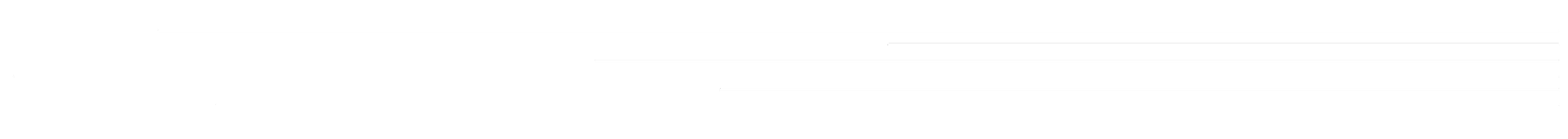 TITLE
TITLE
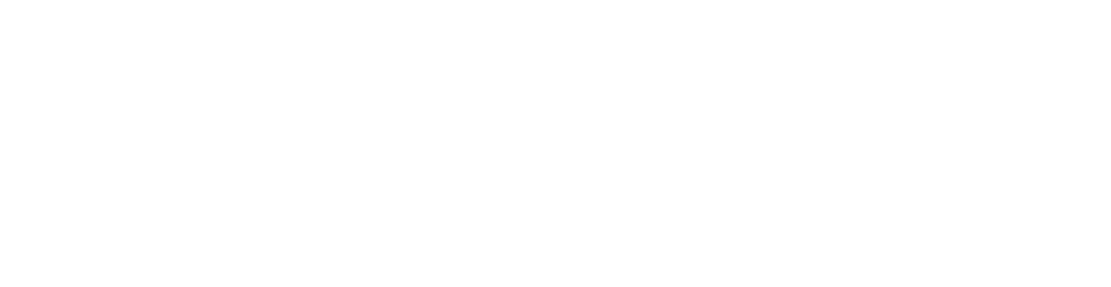 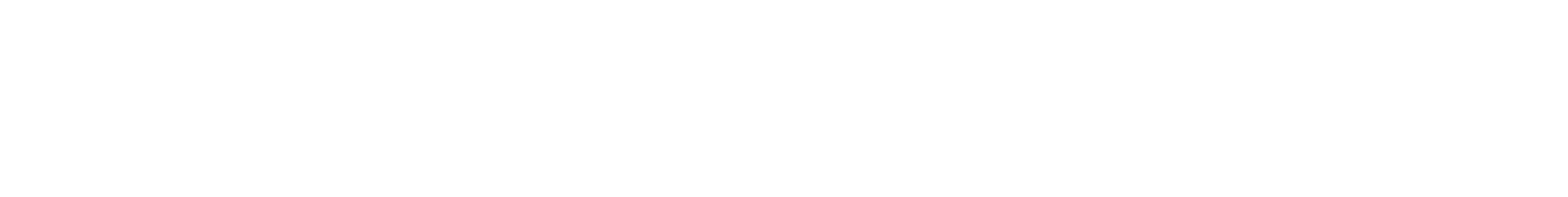 Heading
Heading
Heading
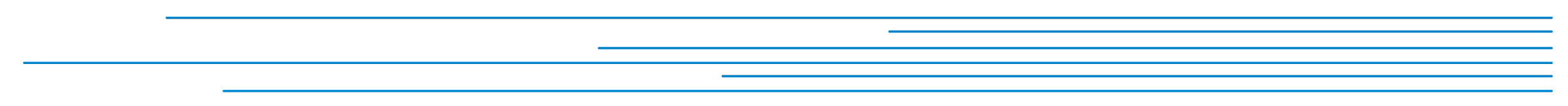 Title
Subheading

Rae consecta nis evenem latur molum, vit volupta tenihiliquid moluptat as eturis volorep udandit aut qui sum et quasperepra sapedis simodit deleste volorae prerestectus
Subheading

Rae consecta nis evenem latur molum, vit volupta tenihiliquid moluptat as eturis volorep udandit aut qui sum et quasperepra sapedis simodit deleste volorae prerestectus
Subheading

Rae consecta nis evenem latur molum, vit volupta tenihiliquid moluptat as eturis volorep udandit aut qui sum et quasperepra sapedis simodit deleste volorae prerestectus
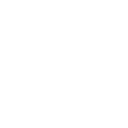 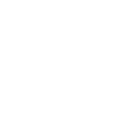 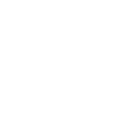 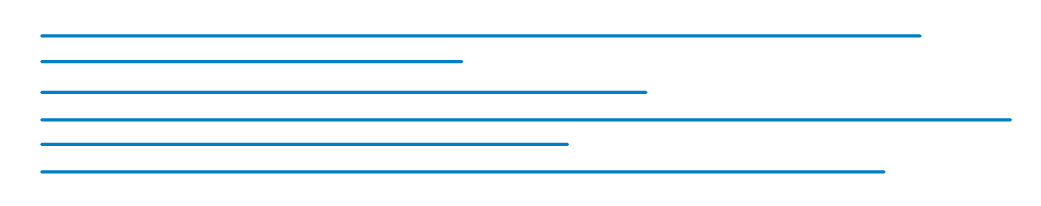 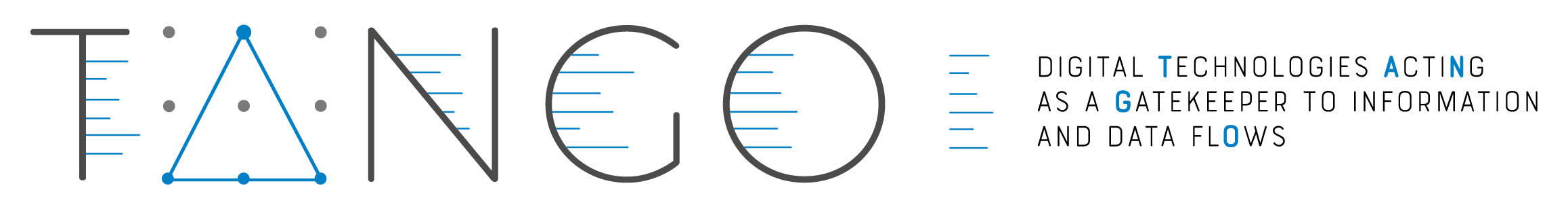 Subtitle

Rae consecta nis evenem latur molum, vit volupta tenihiliquid moluptat as eturis volorep udandit aut qui sum et quasperepra sapedis simodit deleste volorae prerestectusRae consecta nis evenem latur molum, vit volupta tenihiliquid moluptat as eturis volorep udandit aut qui sum et quasperepra sapedis simodit deleste volorae prerestectus
Rae consecta nis evenem latur molum, vit volupta tenihiliquid moluptat as eturis volorep udandit aut qui sum et quasperepra sapedis simodit deleste volorae prerestectus
Rae consecta nis evenem latur molum, vit volupta tenihiliquid moluptat as eturis volorep udandit aut qui sum et quasperepra sapedis simodit deleste volorae prerestectus
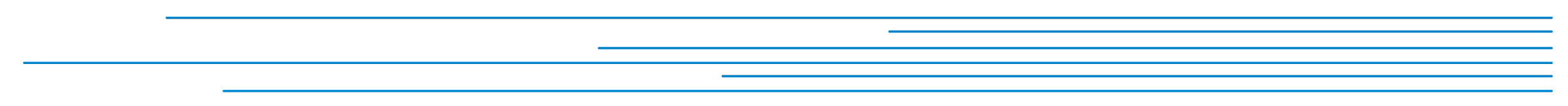 Title
IMAGE
v
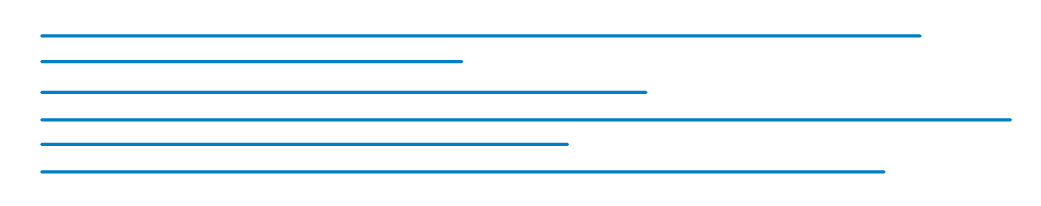 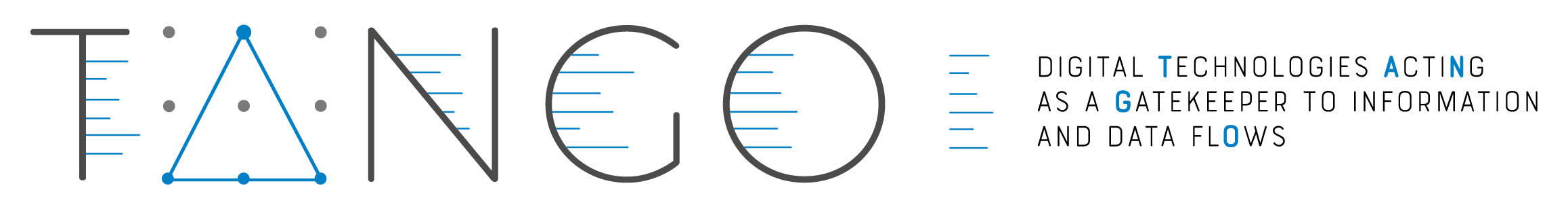 1
4
5
2
6
3
Objective 1
Objective 4
Objective 5
Objective 2
Objective 6
Objective 3
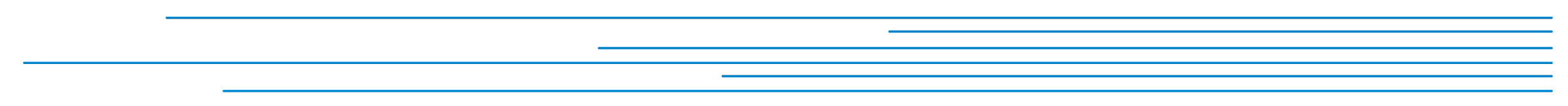 Title
Subheading

Rae consecta nis evenem latur molum, vit volupta tenihiliquid moluptat as eturis volorep udandit aut qui sum et quasperepra sapedis simodit deleste volorae prerestectus
Subheading

Rae consecta nis evenem latur molum, vit volupta tenihiliquid moluptat as eturis volorep udandit aut qui sum et quasperepra sapedis simodit deleste volorae prerestectus
Subheading

Rae consecta nis evenem latur molum, vit volupta tenihiliquid moluptat as eturis volorep udandit aut qui sum et quasperepra sapedis simodit deleste volorae prerestectus
Subheading

Rae consecta nis evenem latur molum, vit volupta tenihiliquid moluptat as eturis volorep udandit aut qui sum et quasperepra sapedis simodit deleste volorae prerestectus
Subheading

Rae consecta nis evenem latur molum, vit volupta tenihiliquid moluptat as eturis volorep udandit aut qui sum et quasperepra sapedis simodit deleste volorae prerestectus
Subheading

Rae consecta nis evenem latur molum, vit volupta tenihiliquid moluptat as eturis volorep udandit aut qui sum et quasperepra sapedis simodit deleste volorae prerestectus
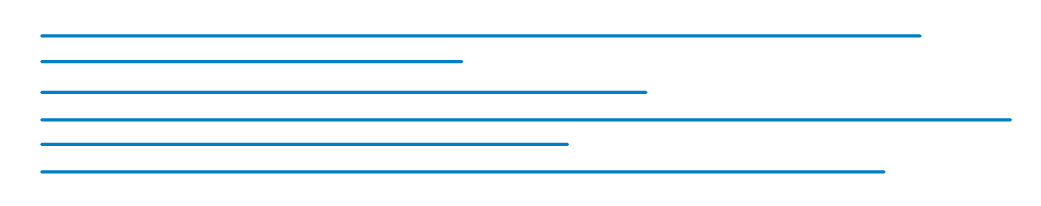 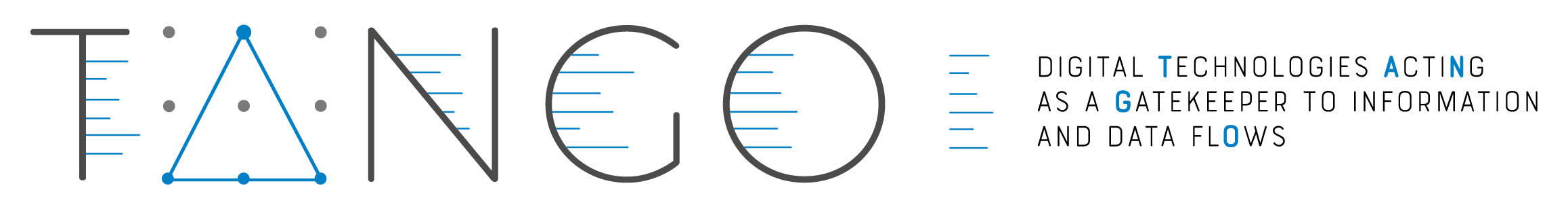 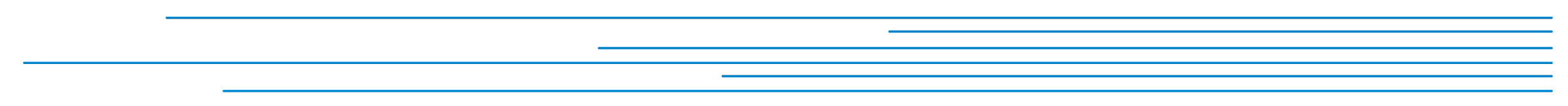 Title
IMAGE
Rae consecta nis evenem latur molum, vit volupta tenihiliquid moluptat as eturis volorep udandit aut qui sum et quasperepra sapedis

Rae consecta nis evenem latur molum, vit volupta tenihiliquid moluptat as eturis volorep udandit aut qui sum et quasperepra sapedis
Rae consecta nis evenem latur molum, vit volupta tenihiliquid moluptat as eturis volorep udandit aut qui sum et quasperepra sapedis
Rae consecta nis evenem latur molum, vit volupta tenihiliquid moluptat as eturis volorep udandit aut qui sum et quasperepra sapedis
Rae consecta nis evenem latur molum, vit volupta tenihiliquid moluptat as eturis volorep udandit aut qui sum et quasperepra sapedis
Rae consecta nis evenem latur molum, vit volupta tenihiliquid moluptat as eturis volorep udandit aut qui sum et quasperepra sapedis
Rae consecta nis evenem latur molum, vit volupta tenihiliquid moluptat as eturis volorep udandit aut qui sum et quasperepra sapedis
Rae consecta nis evenem latur molum, vit volupta tenihiliquid moluptat as eturis volorep udandit aut qui sum et quasperepra sapedis
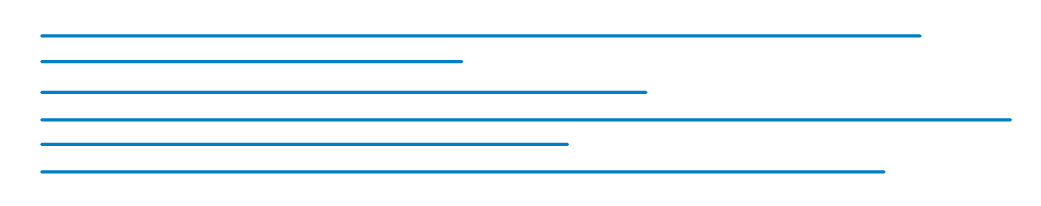 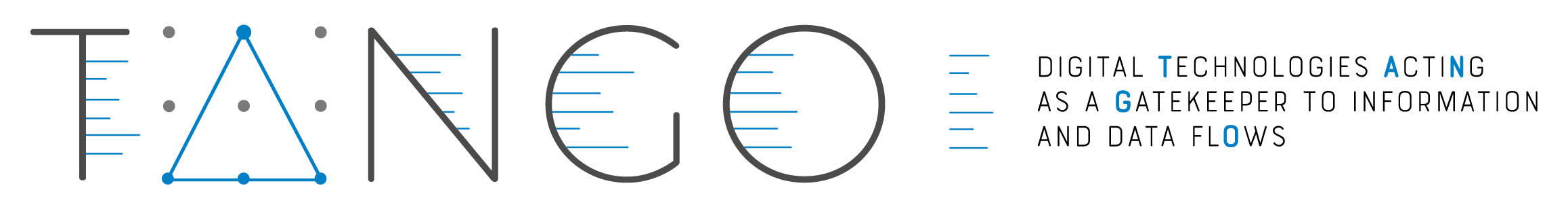 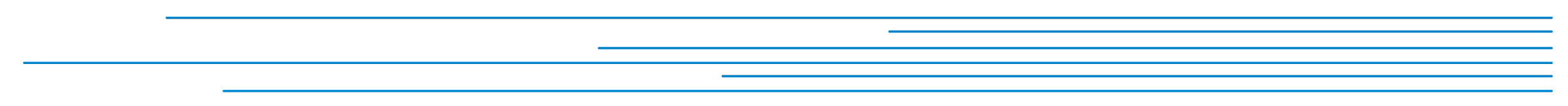 The consortium
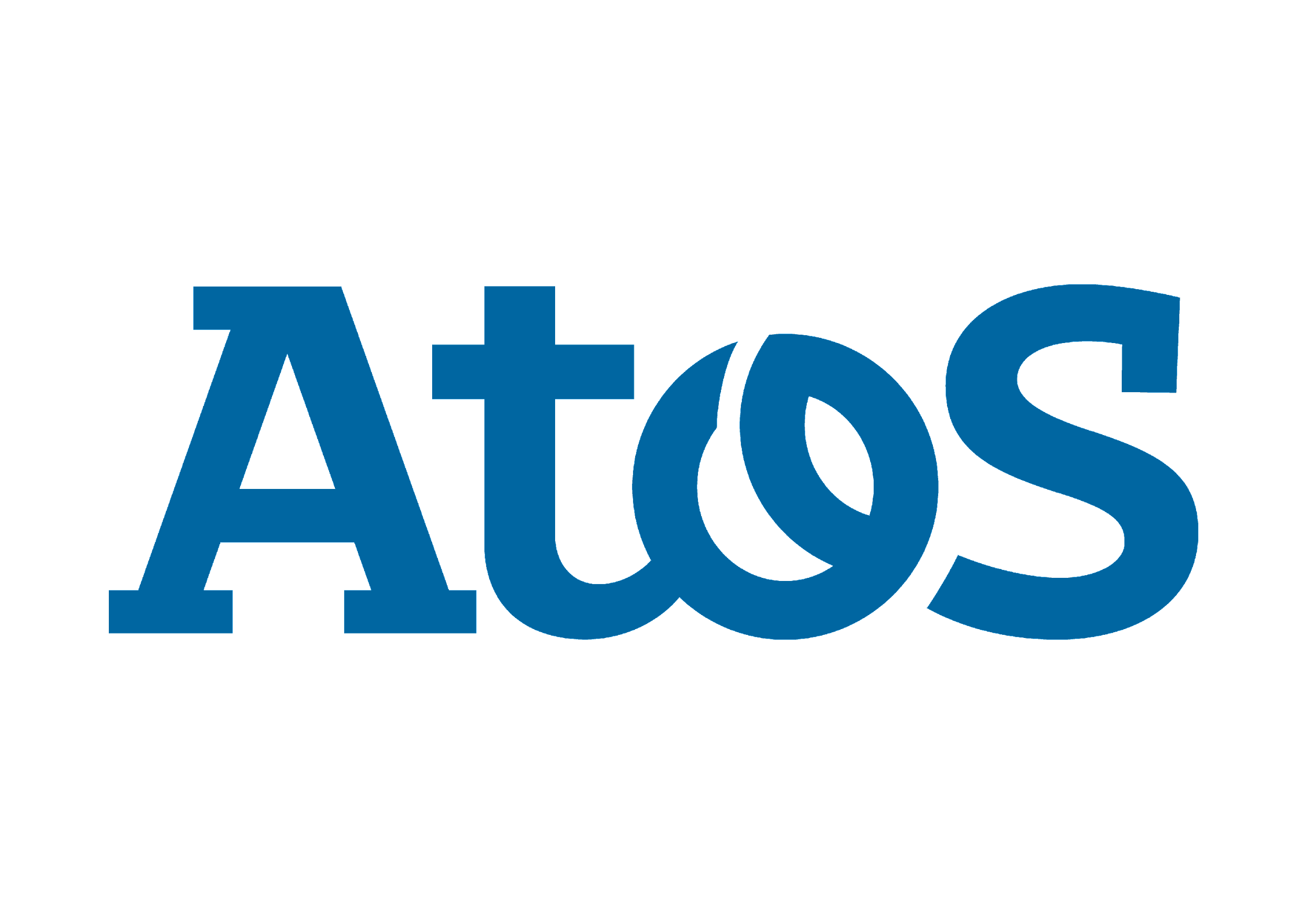 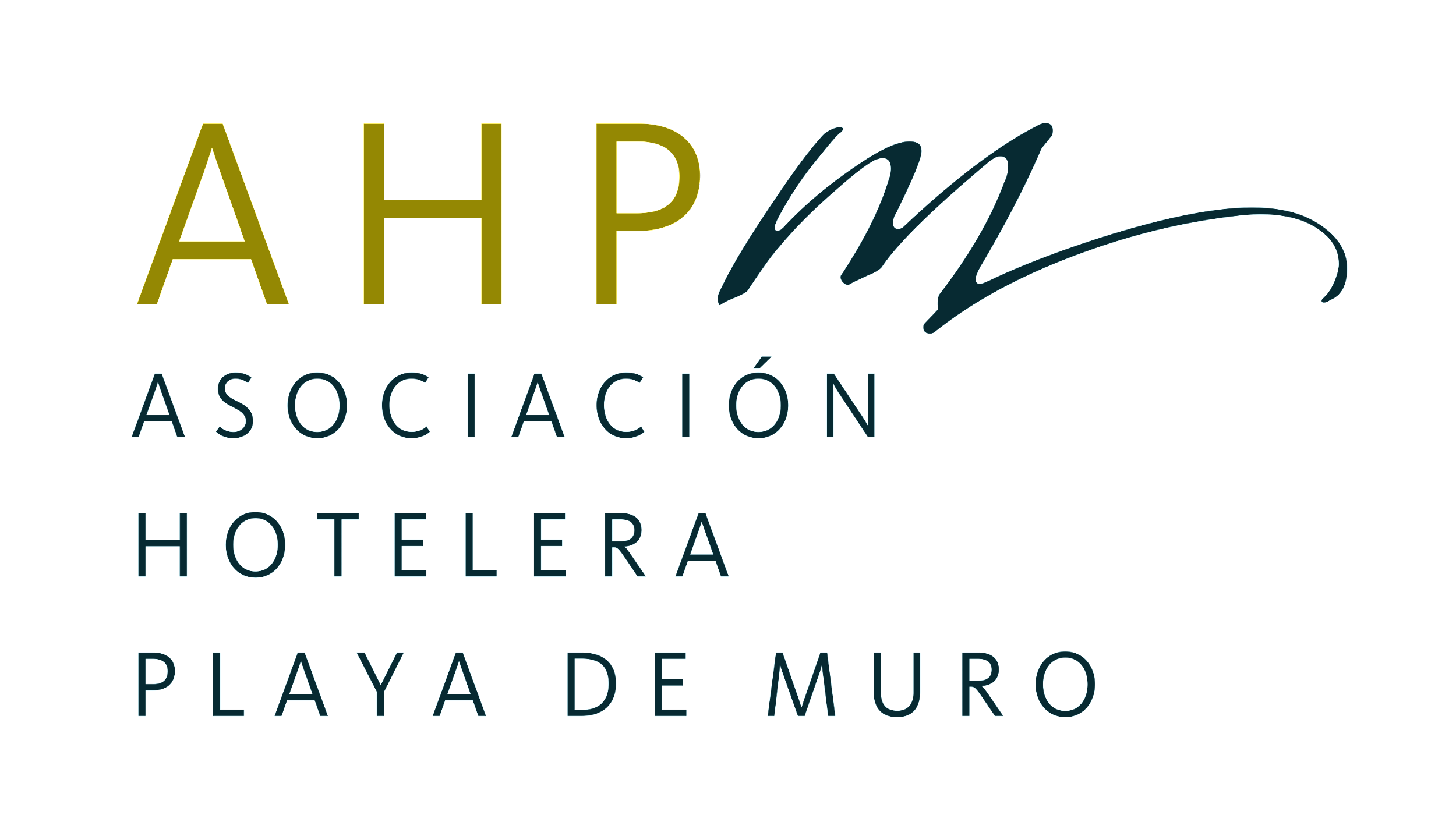 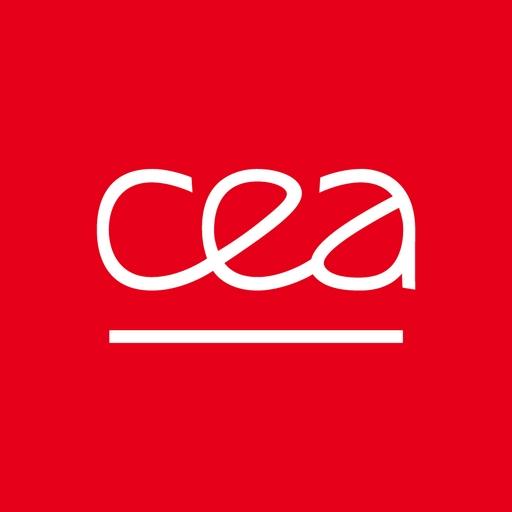 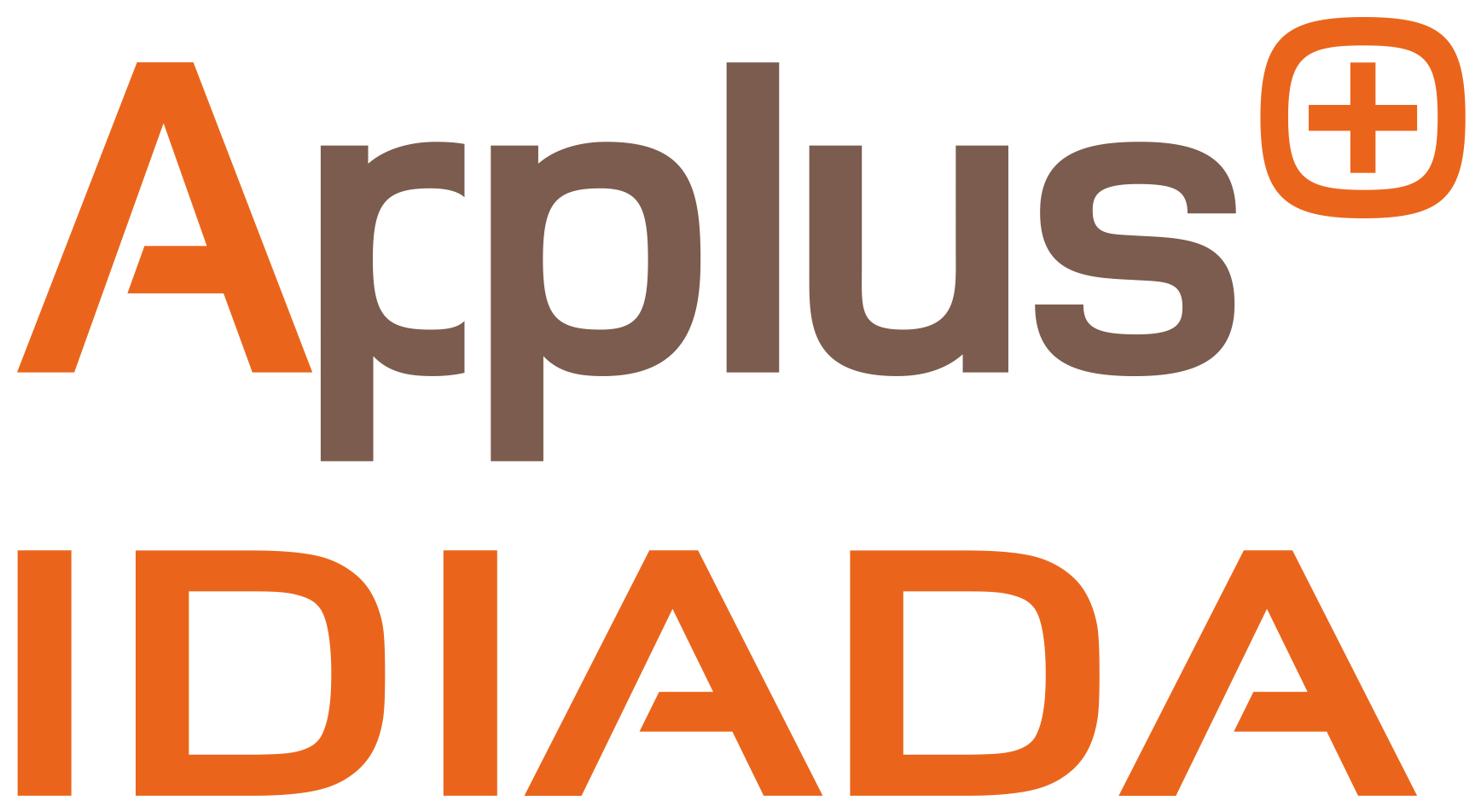 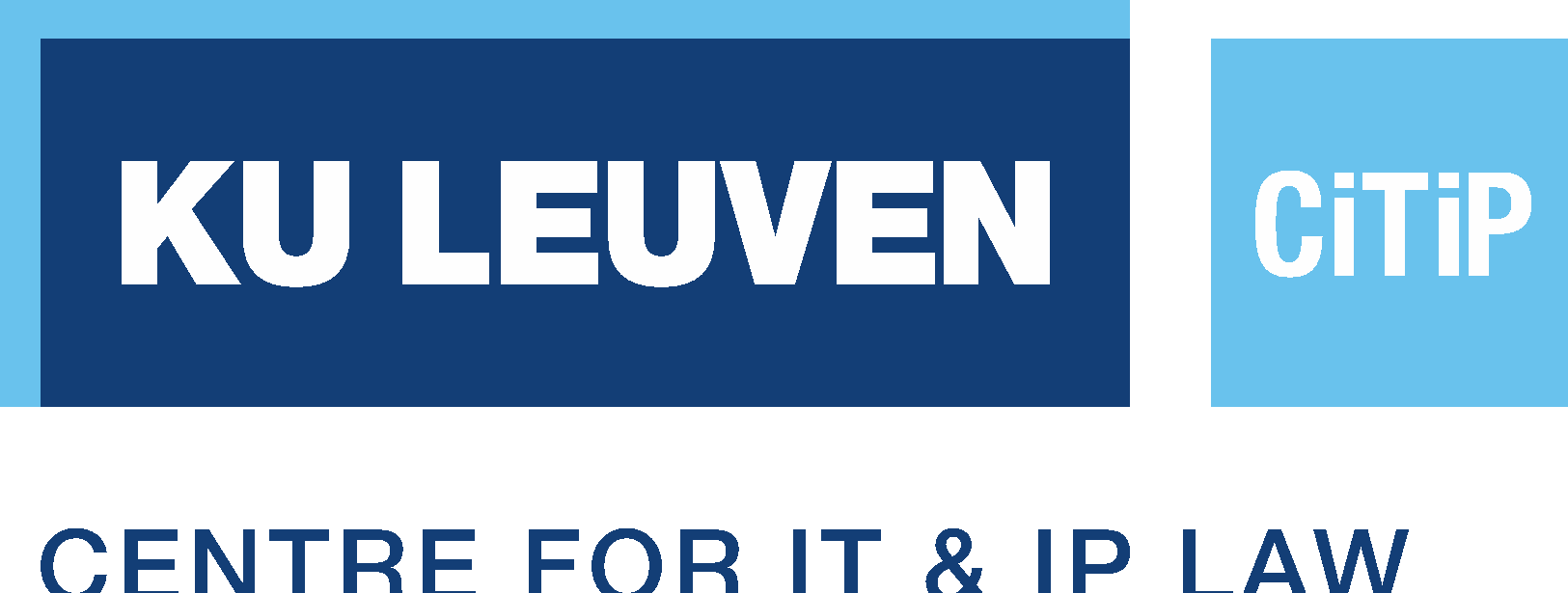 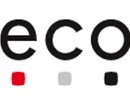 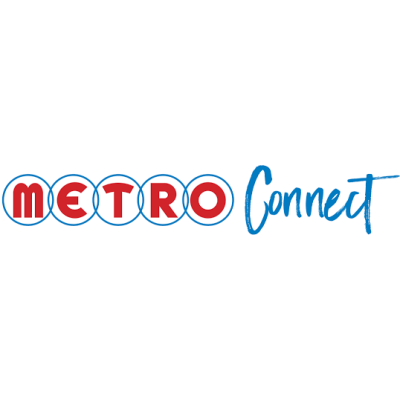 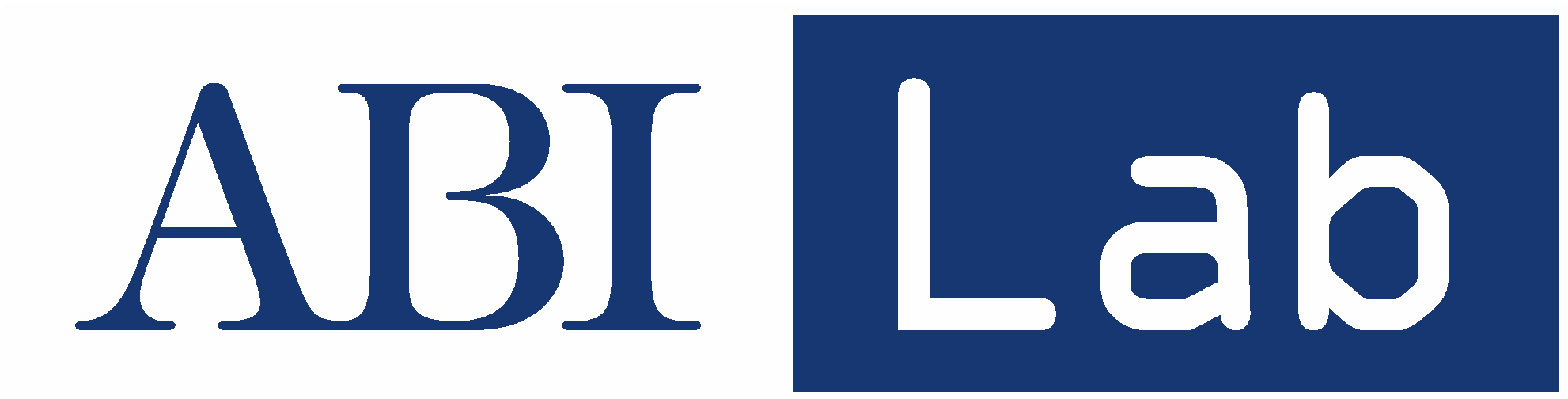 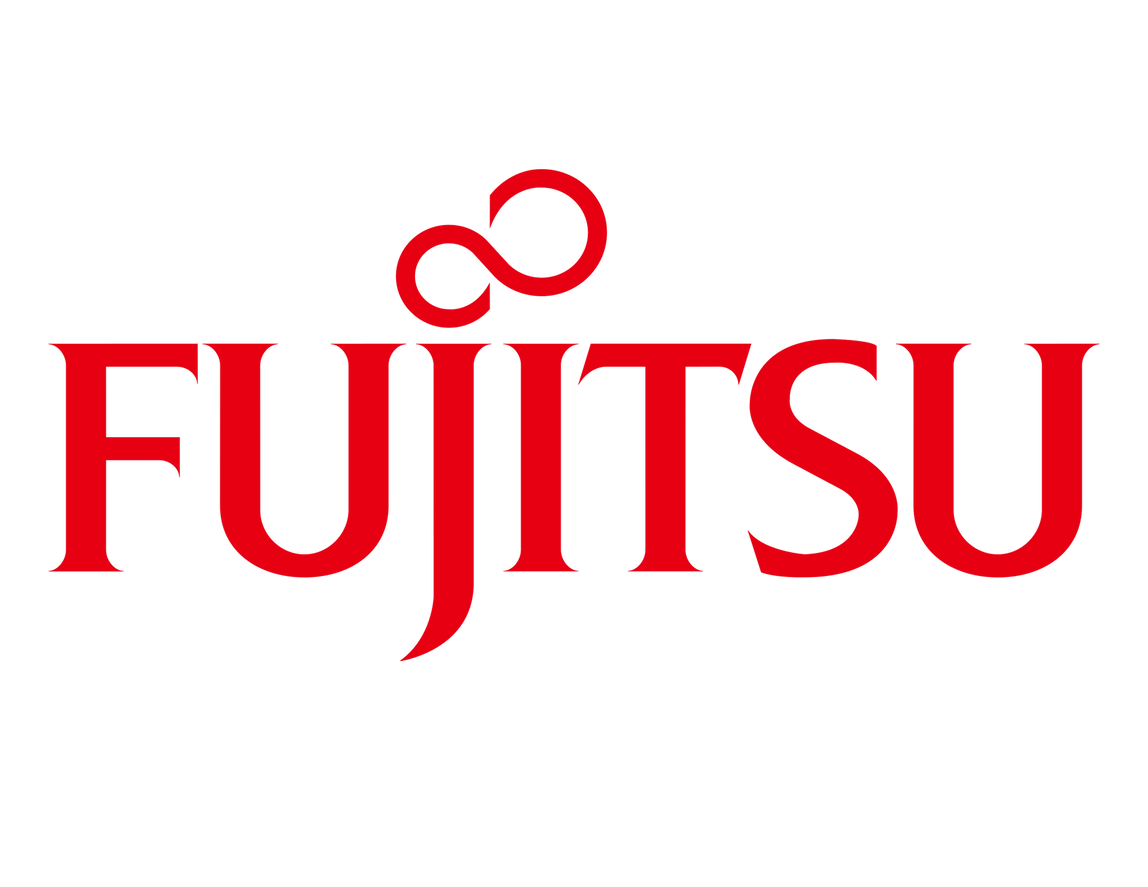 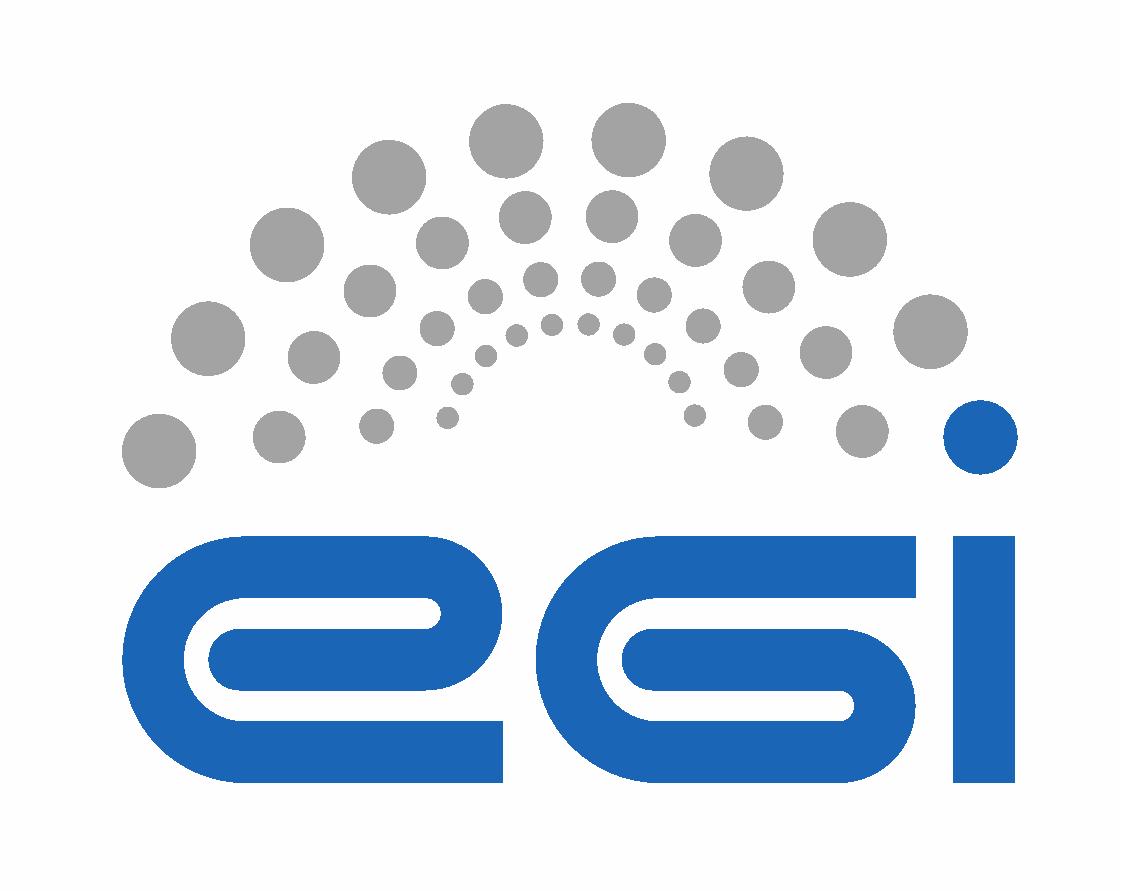 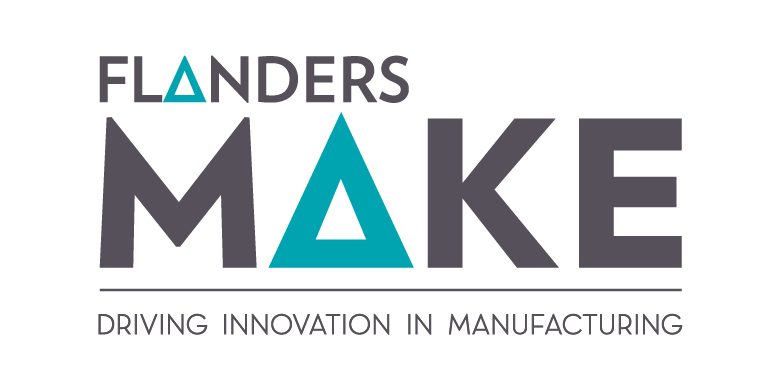 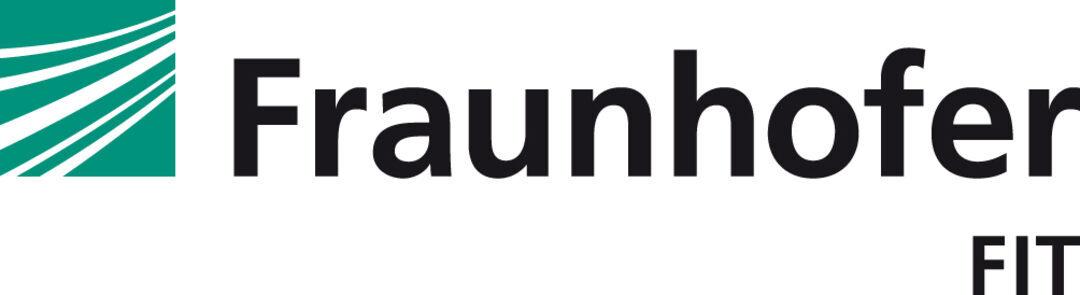 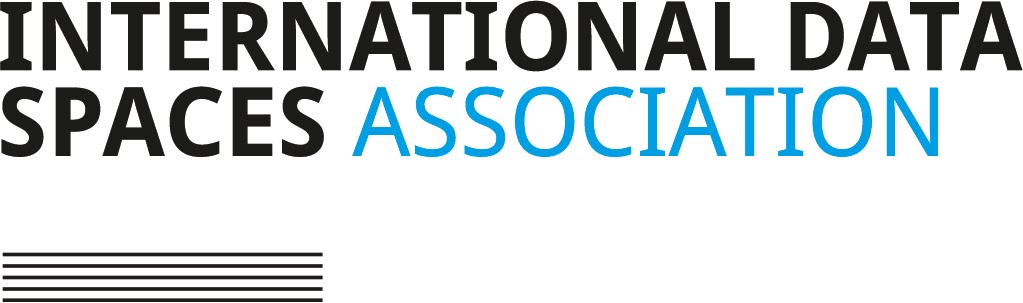 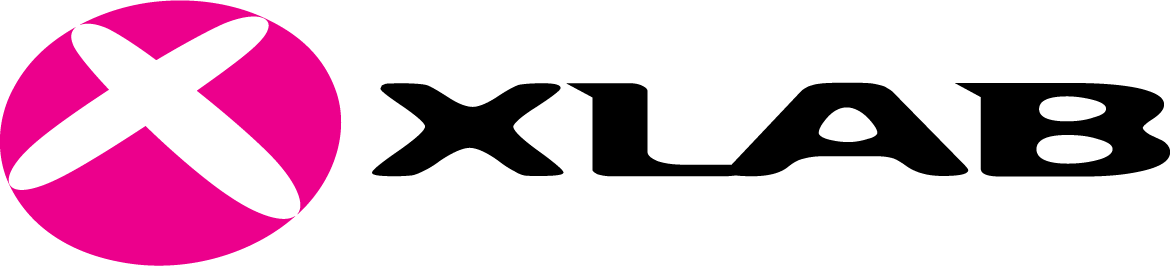 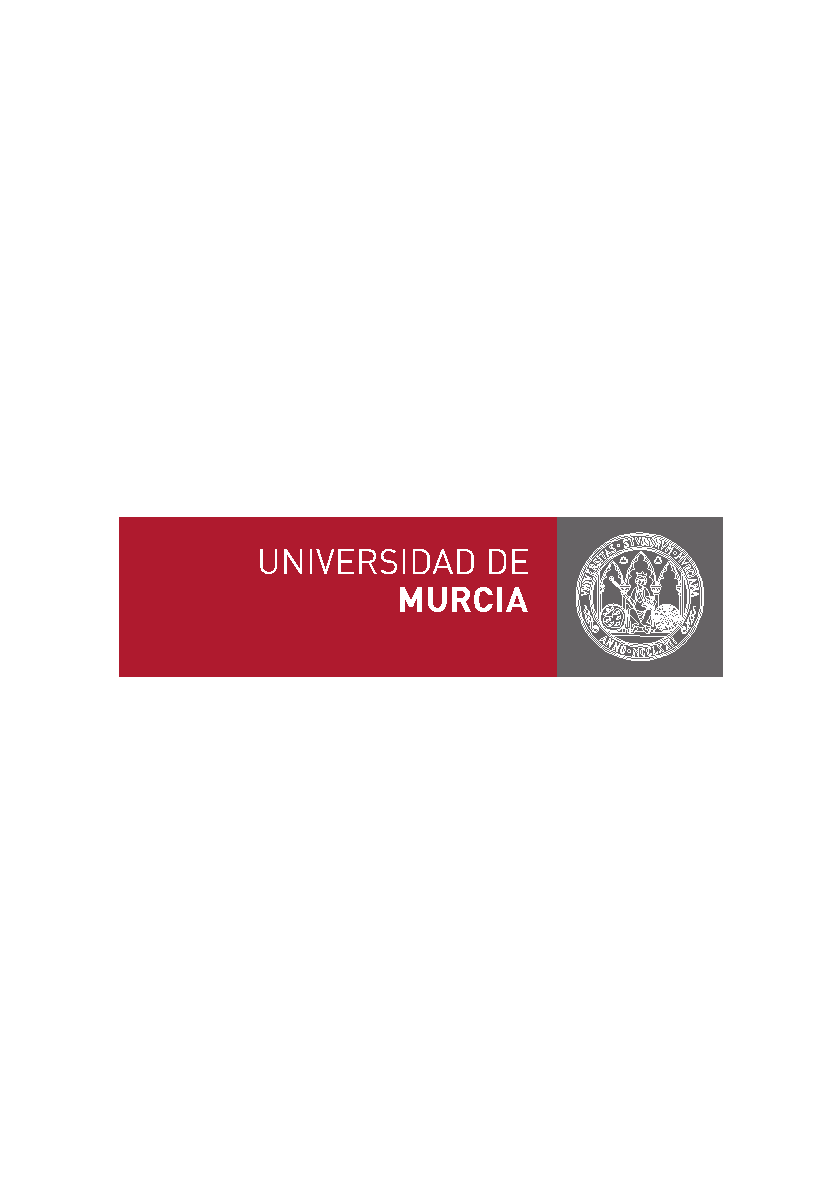 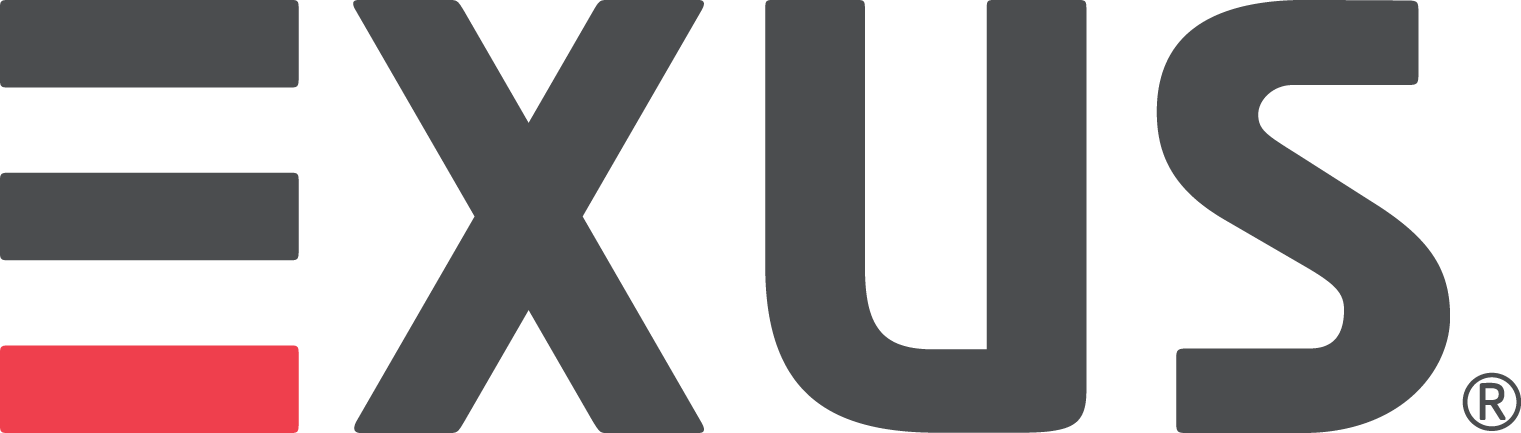 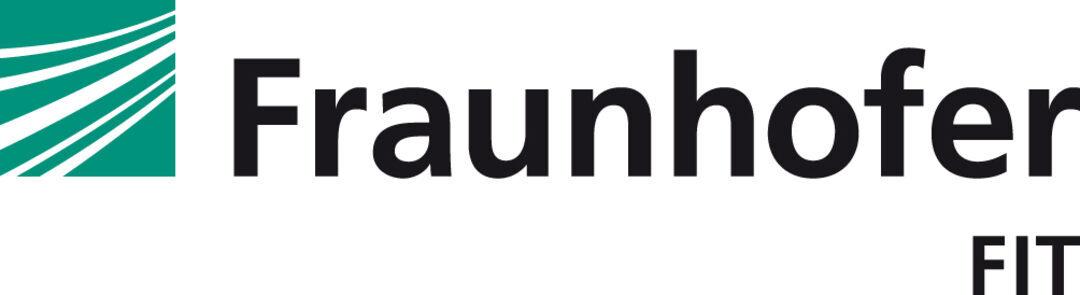 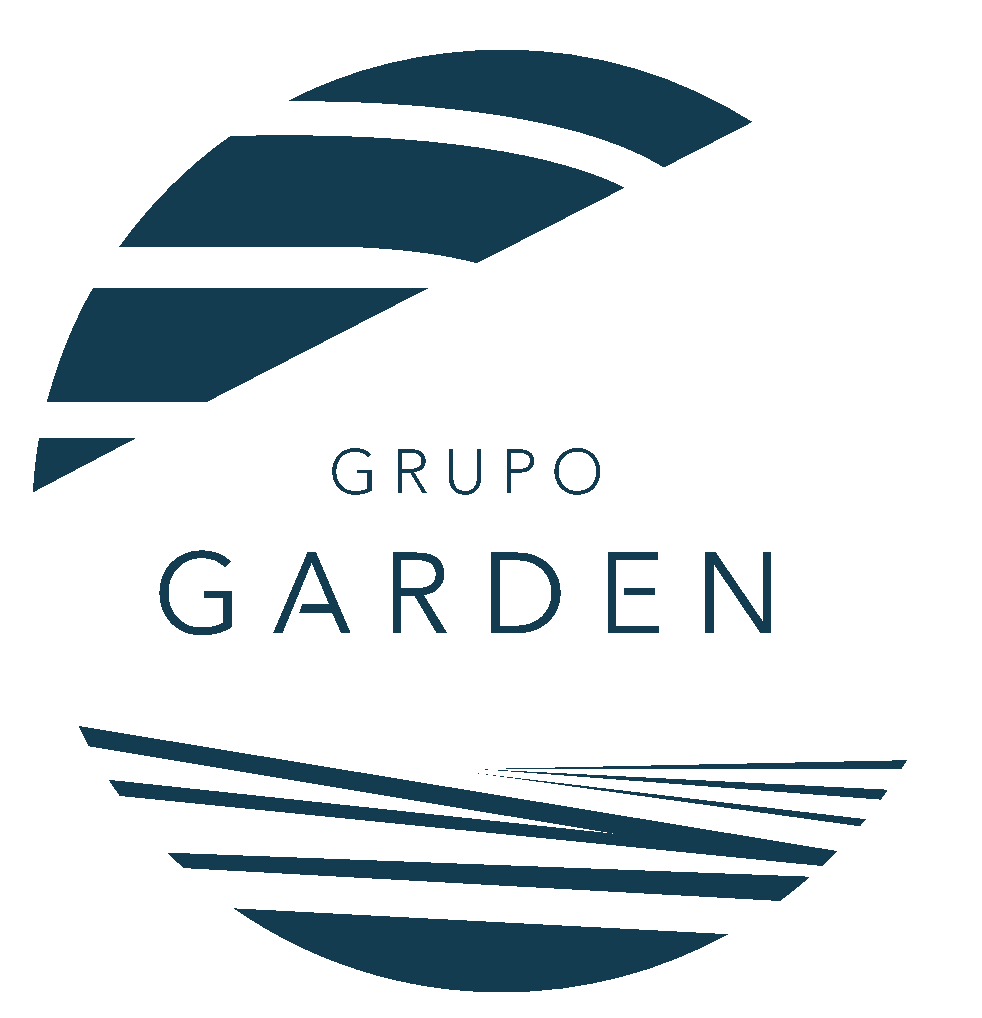 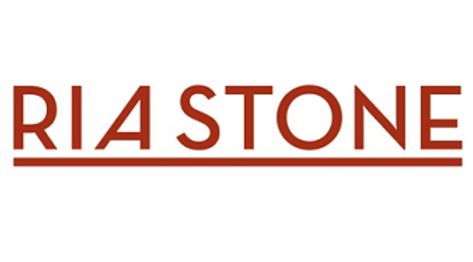 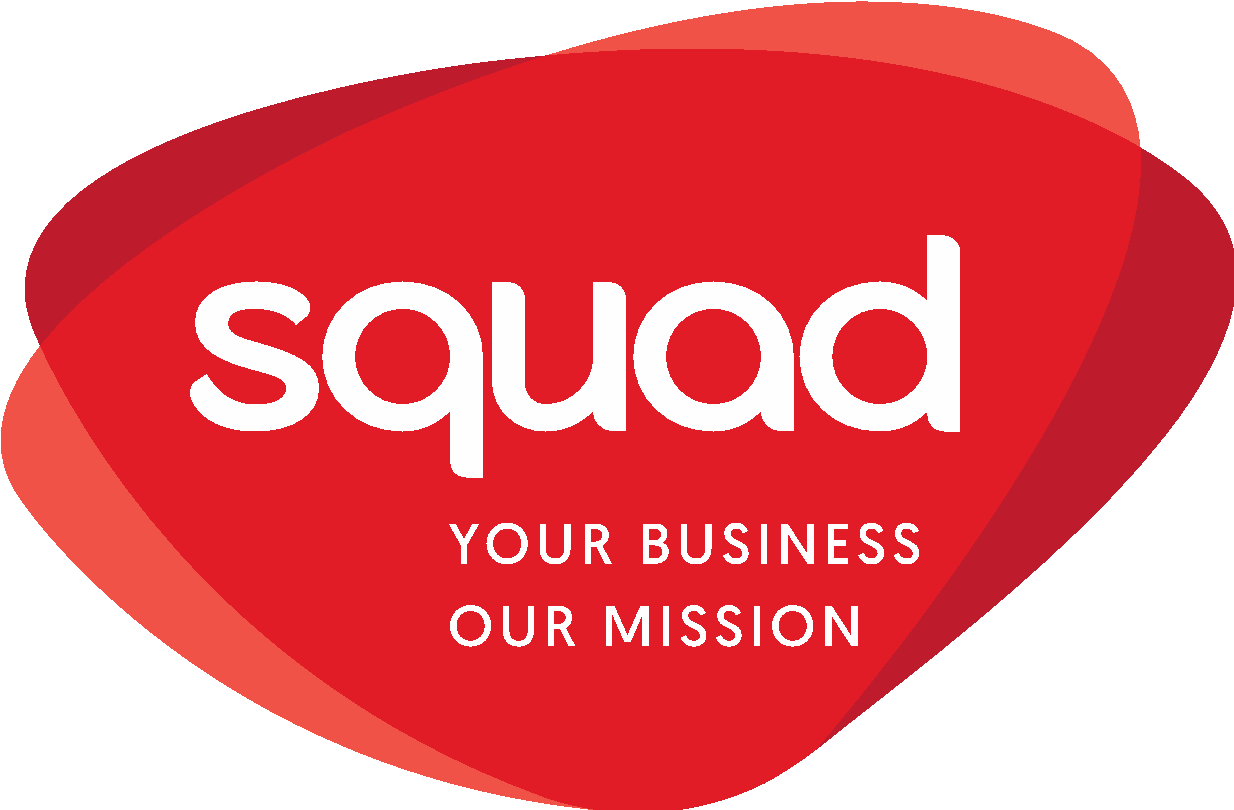 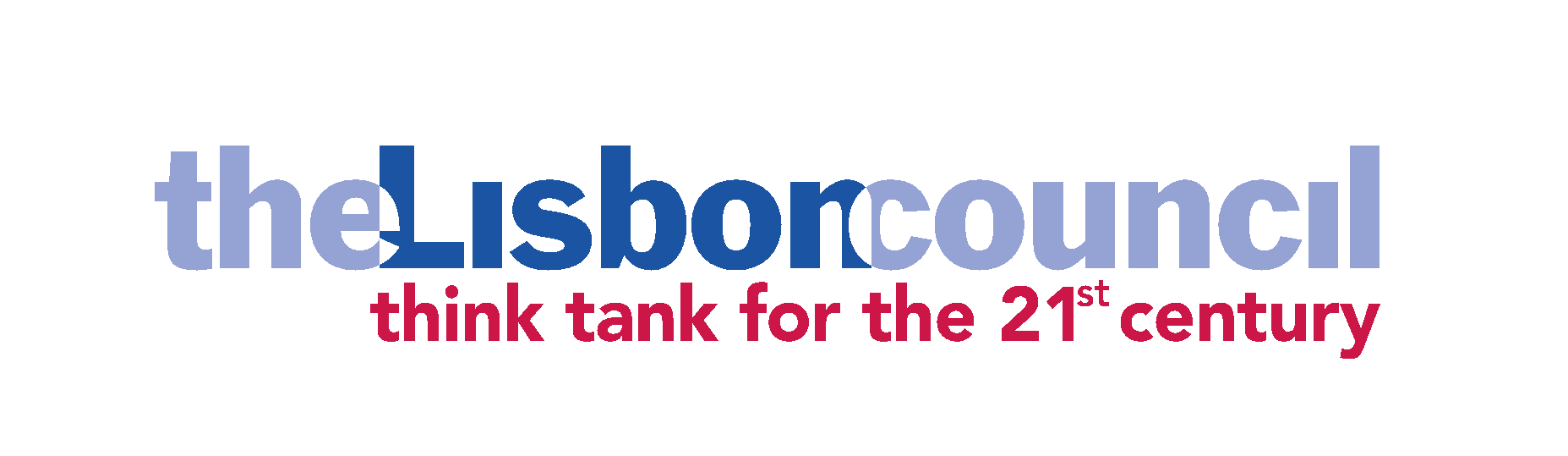 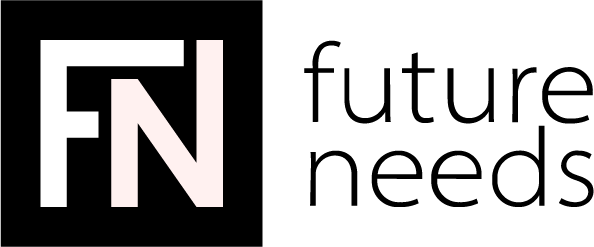 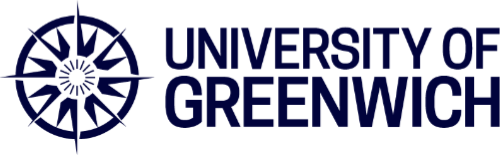 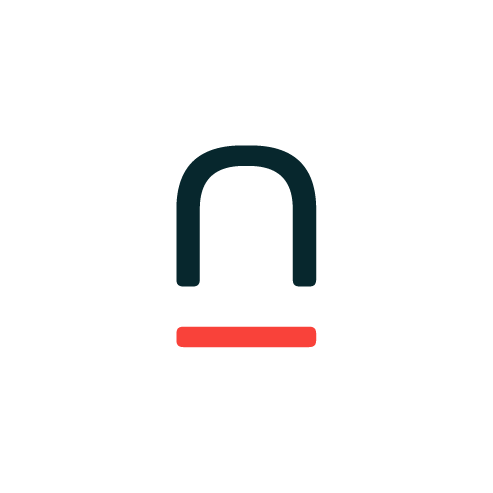 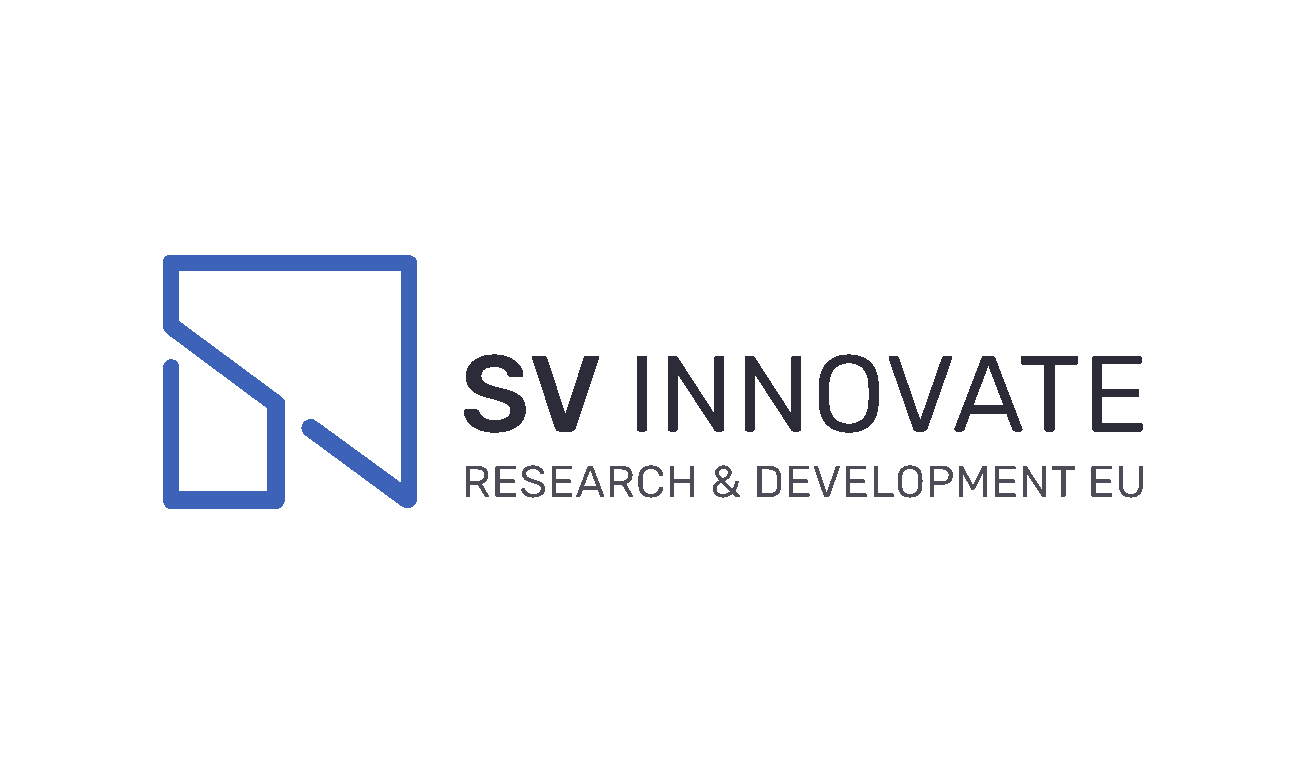 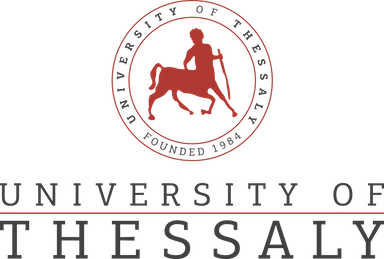 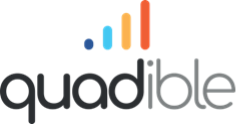 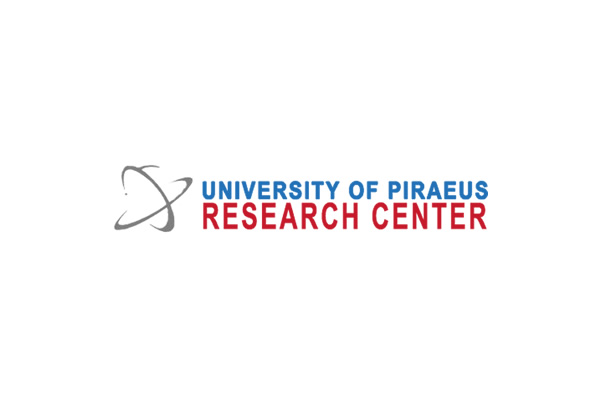 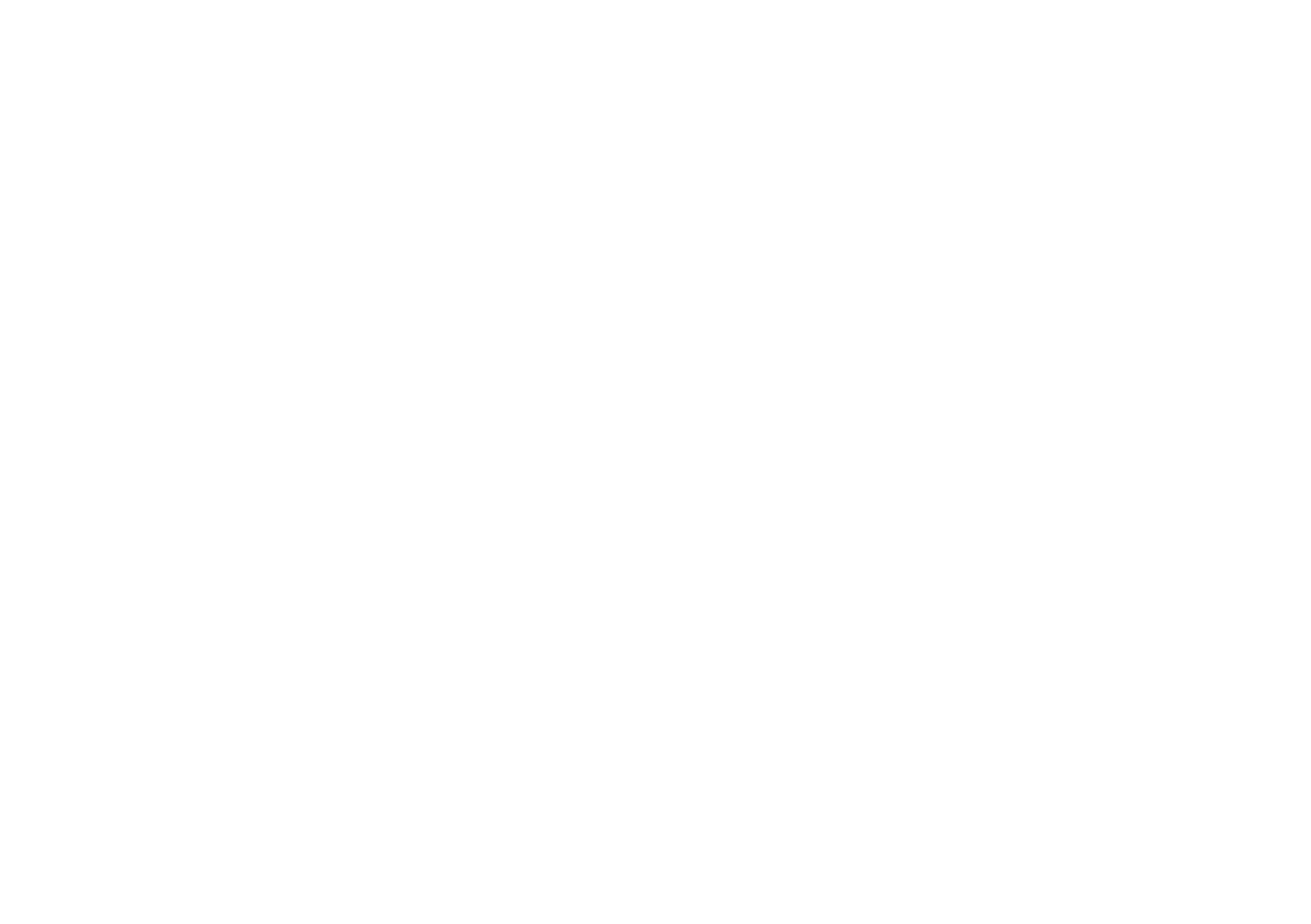 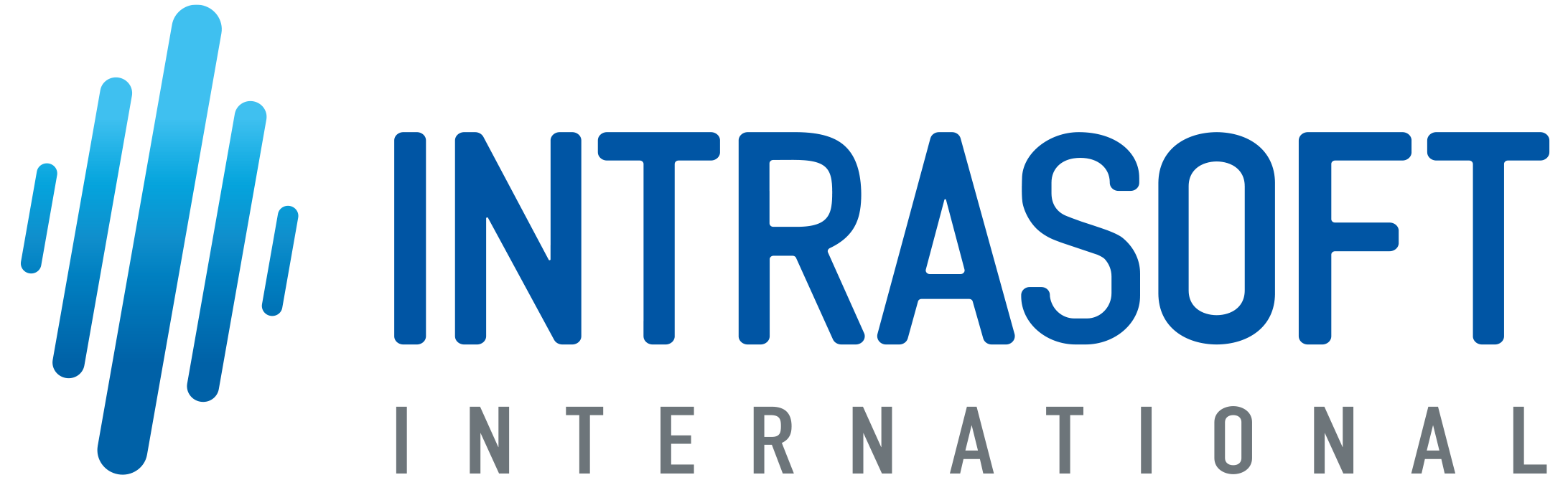 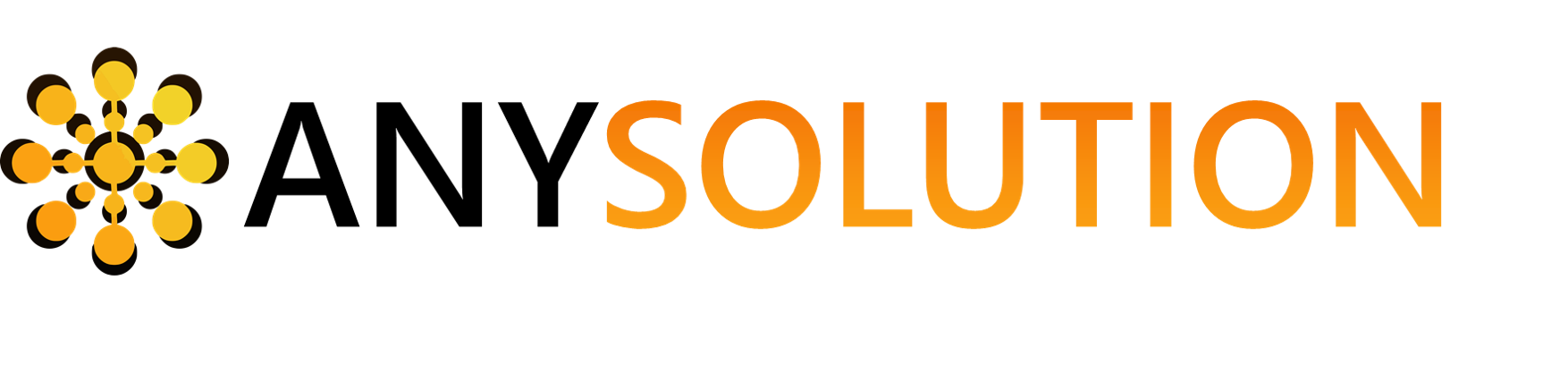 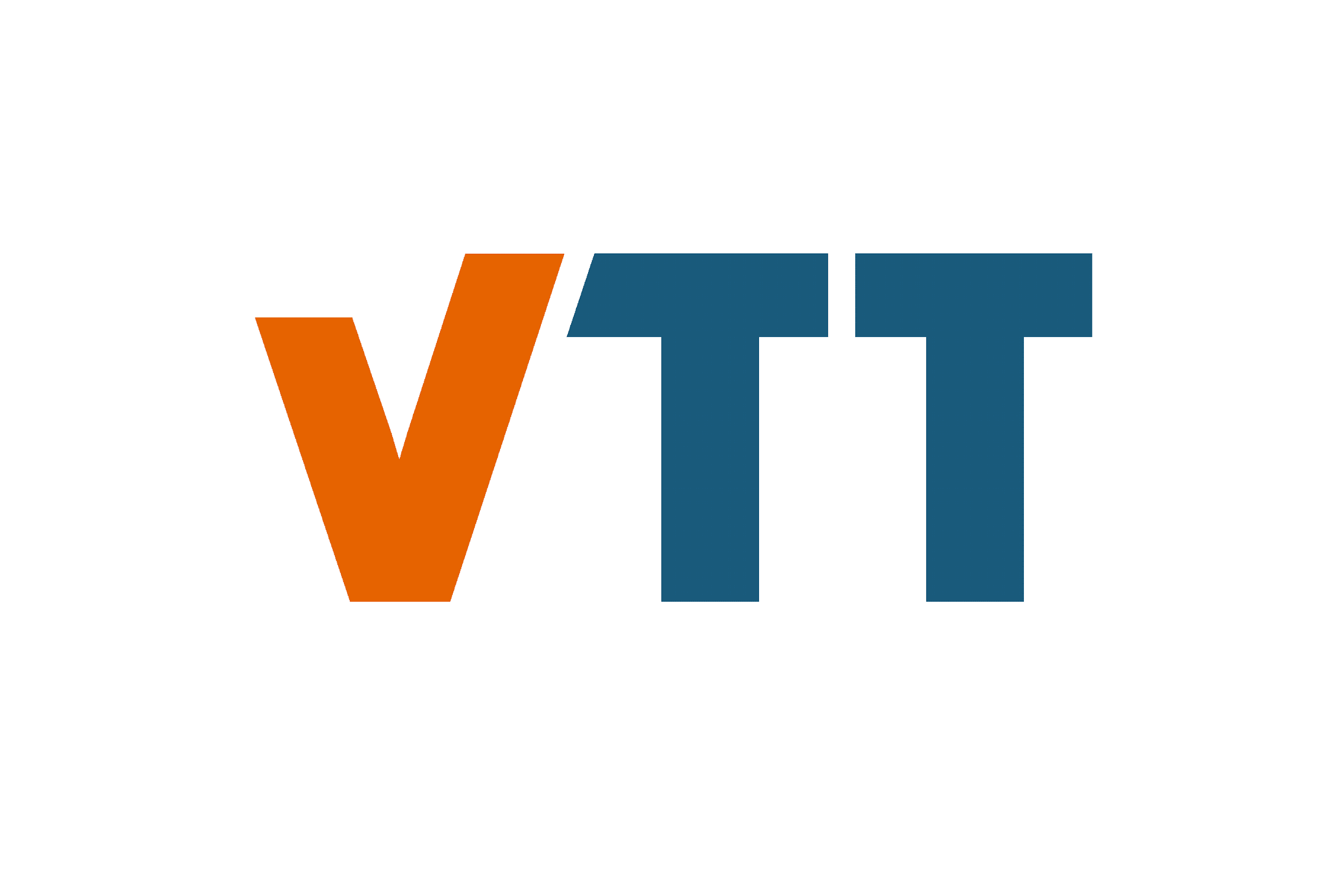 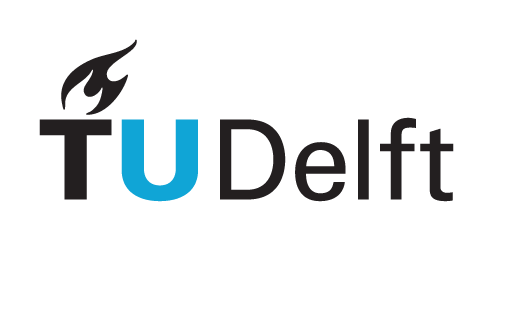 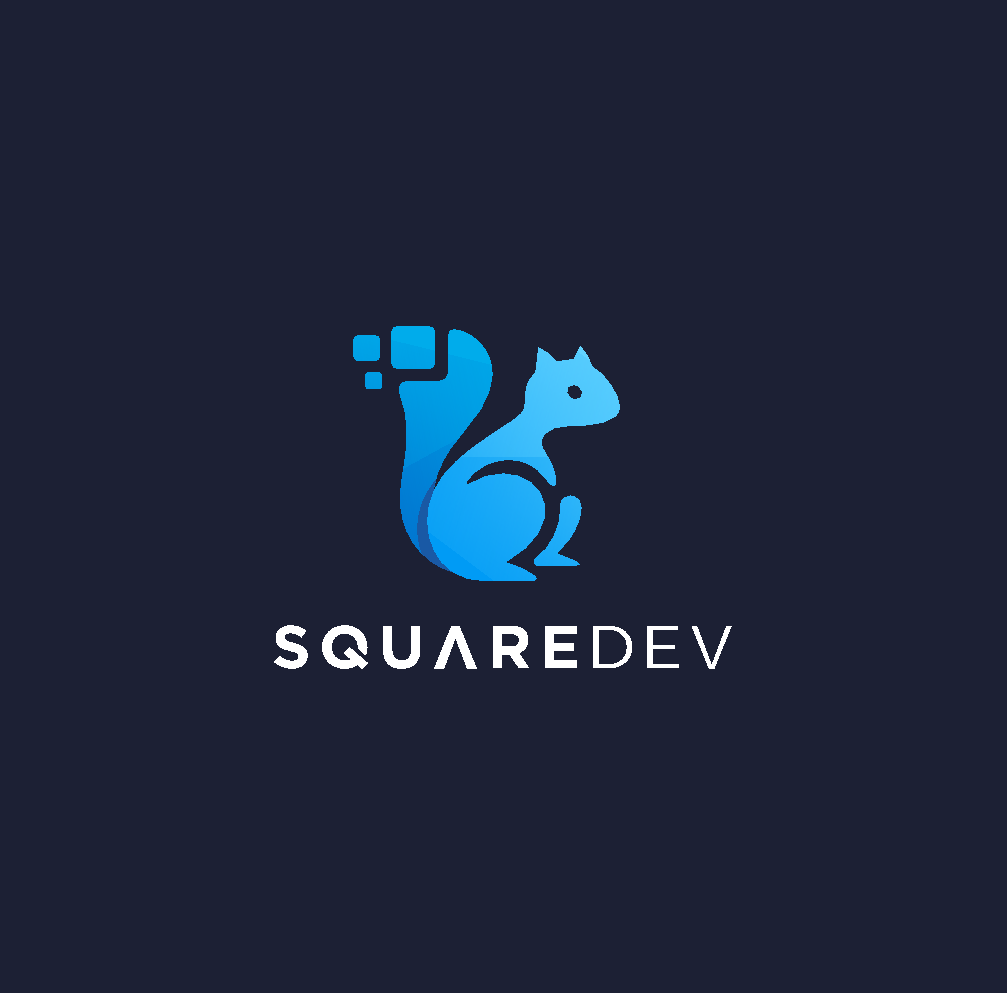 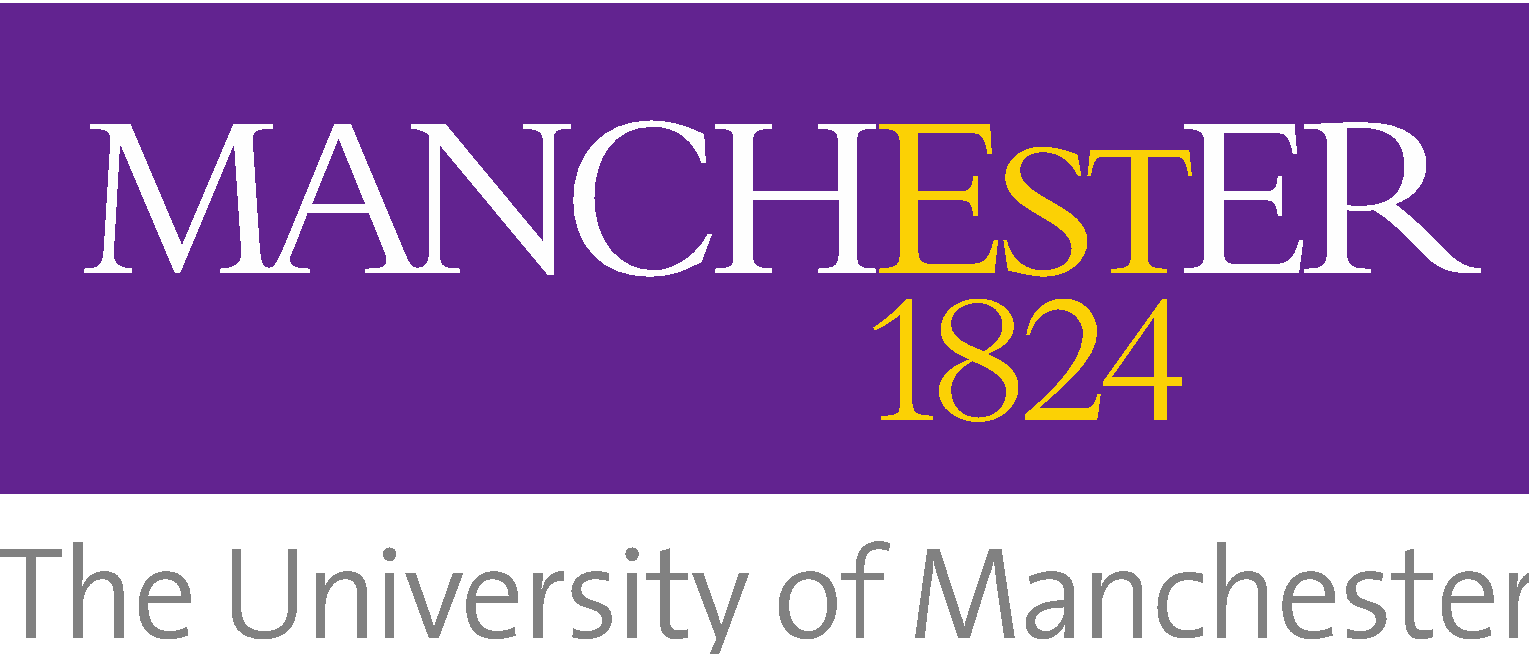 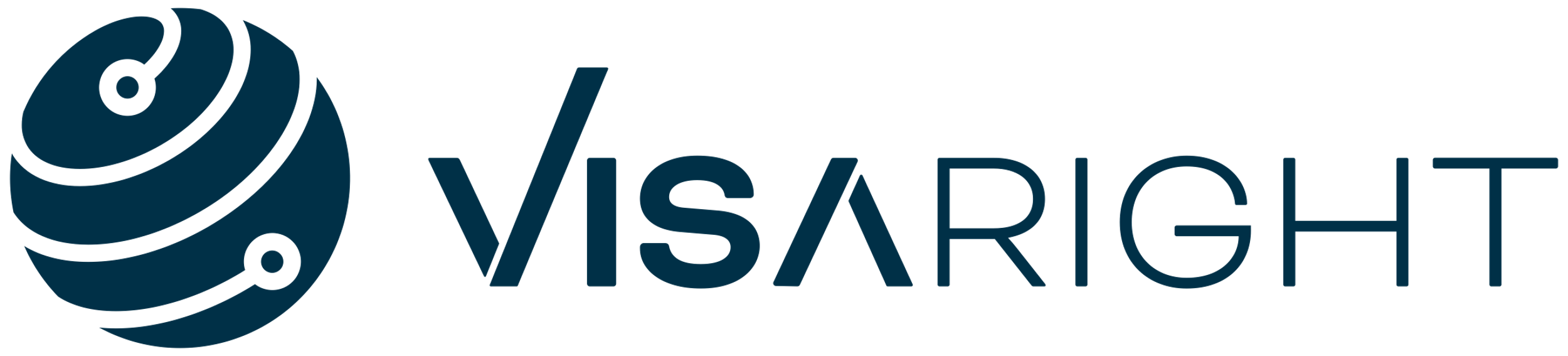 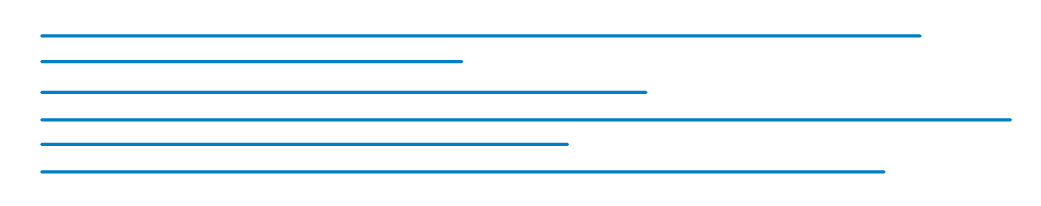 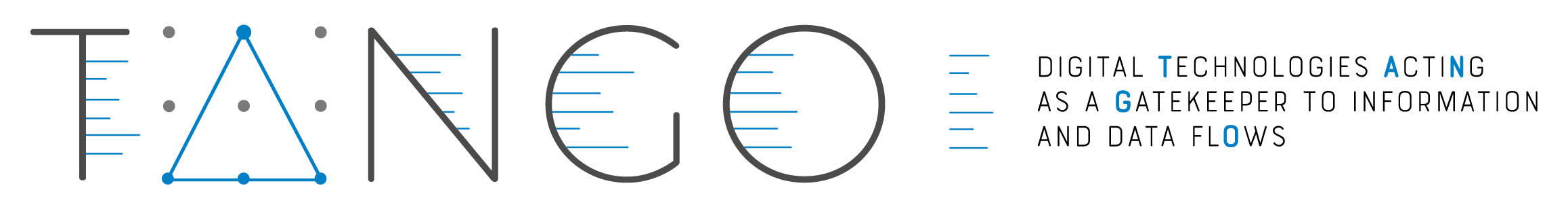 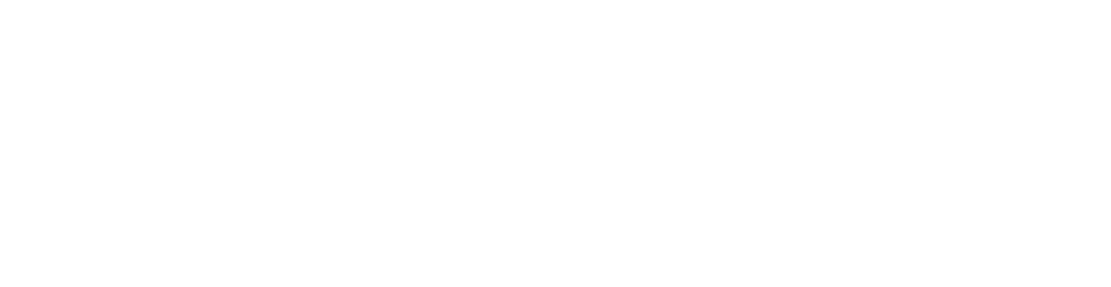 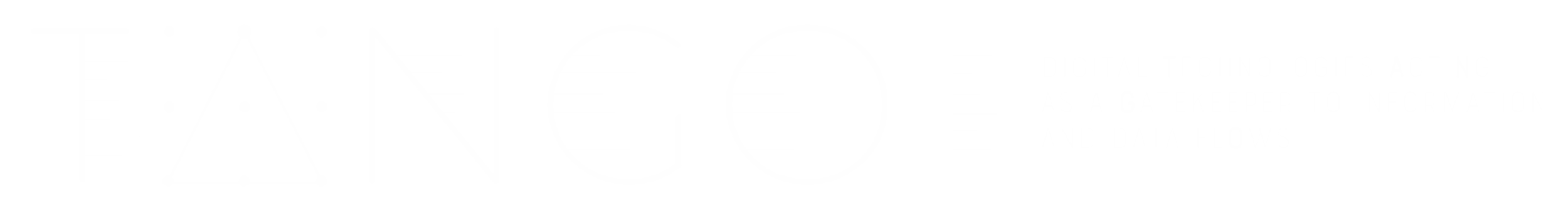 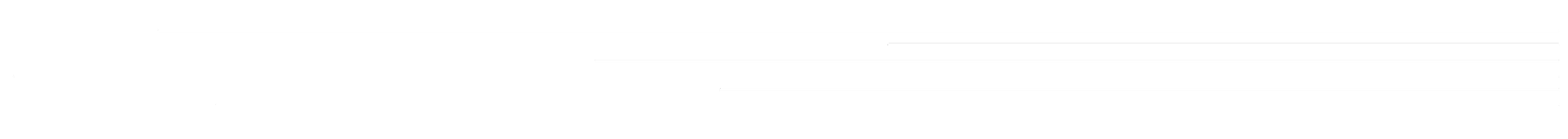 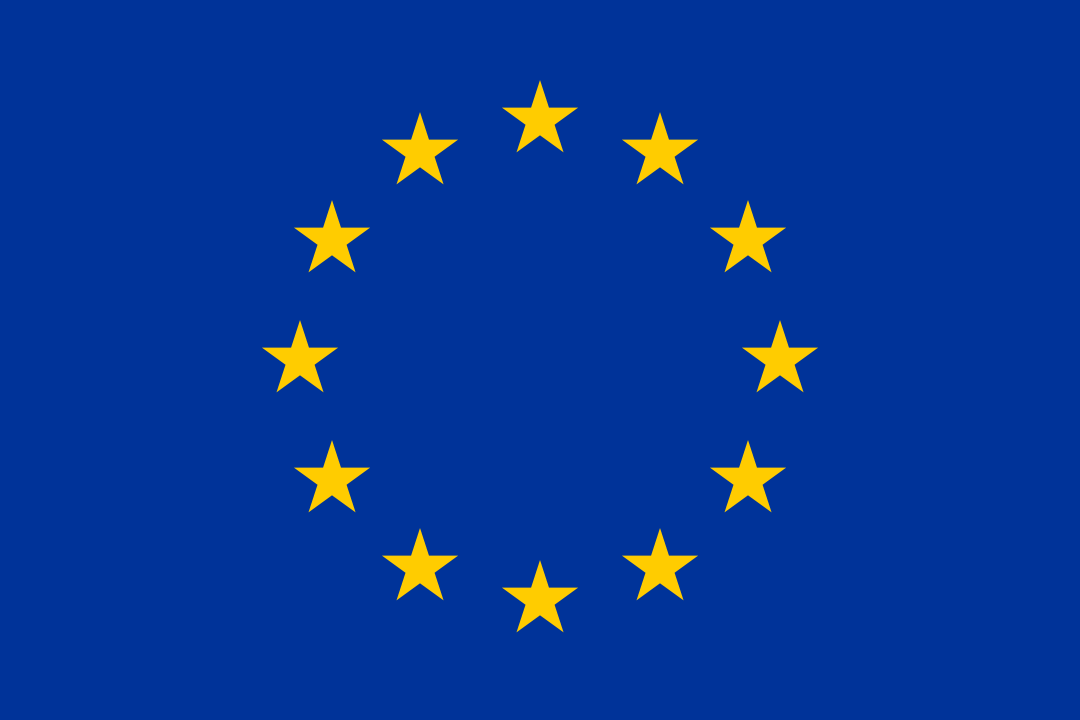 This project has received funding from the European Union’s Horizon Europe research and innovation programme under grant agreement No: 101070052